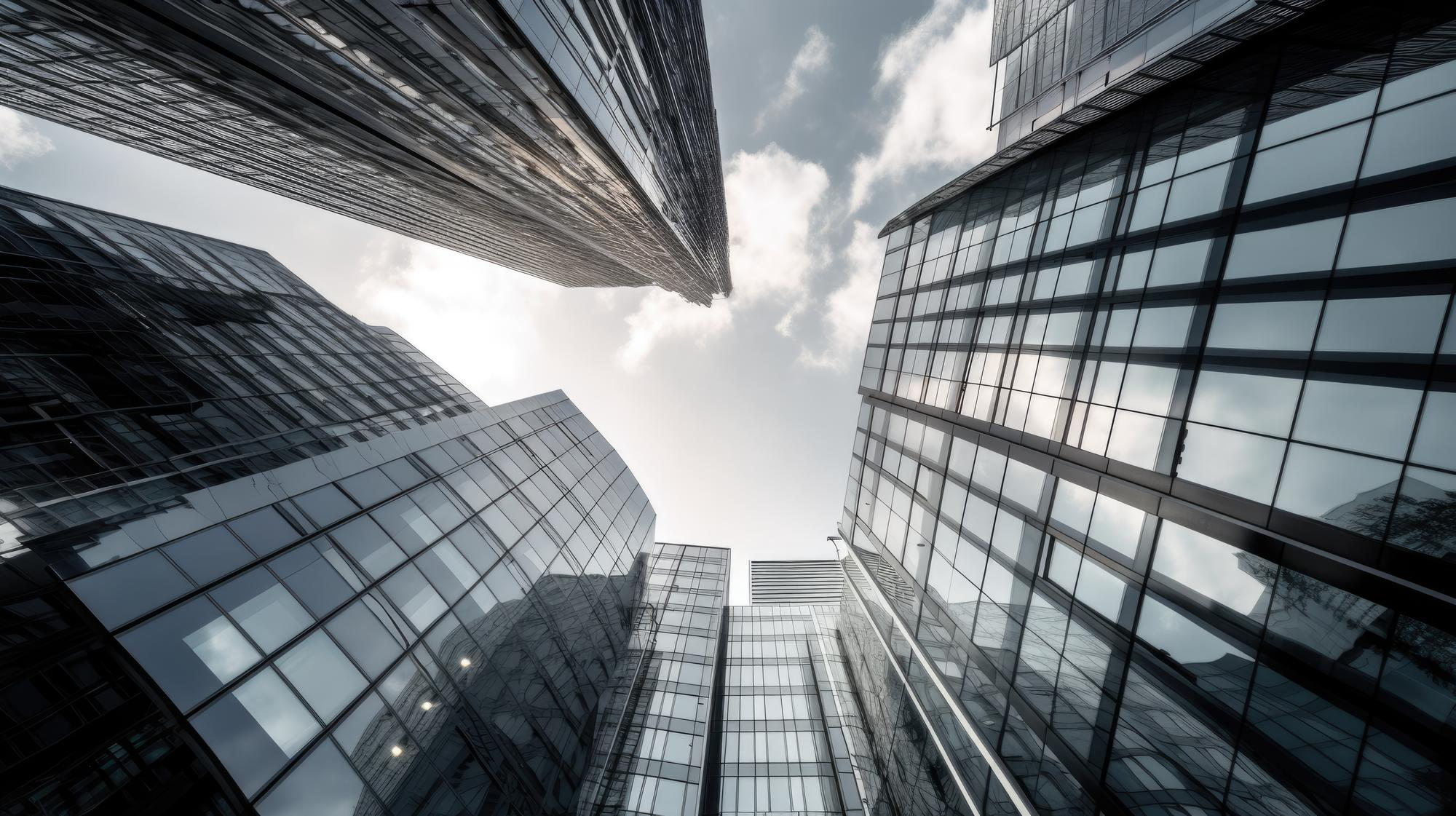 SUA MARCA AQUI
Recursos para incorporar mais processos ao
SAP Business One
SUA MARCA AQUI
Controle de Manutenção
Solução para controlar custos de manutenção 100% integrado ao SAP Business One.
Para administração inteligente de manutenção de plantas industriais, máquinas, equipamentos, veículos…
SUA MARCA AQUI
Controle de Manutenção
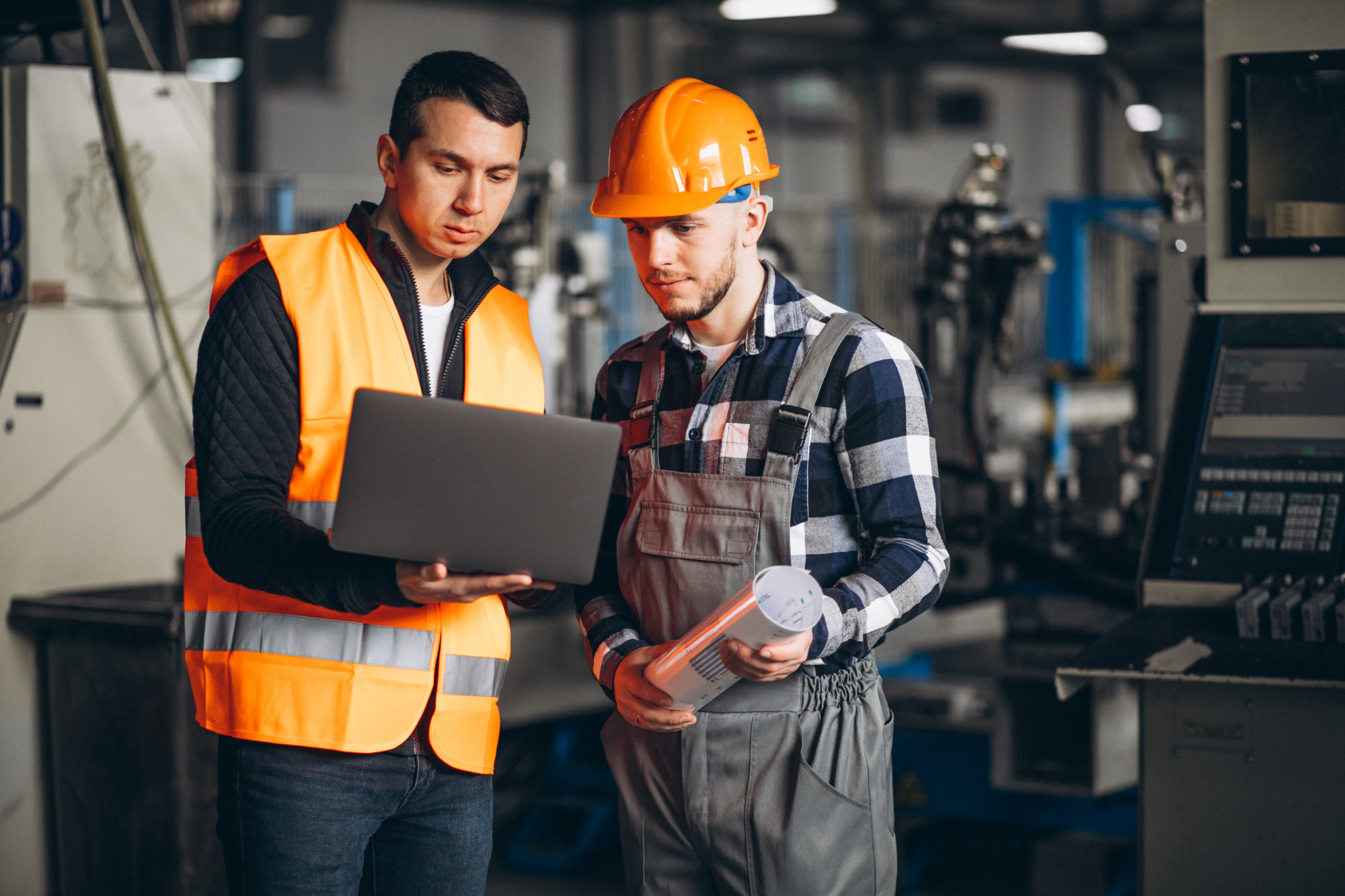 Tenha ciclos estratégicos de manutenções corretivas, preventivas e preditivas. 
Tudo automatizado, simples e eficiente.
SUA MARCA AQUI
Controle de Manutenção
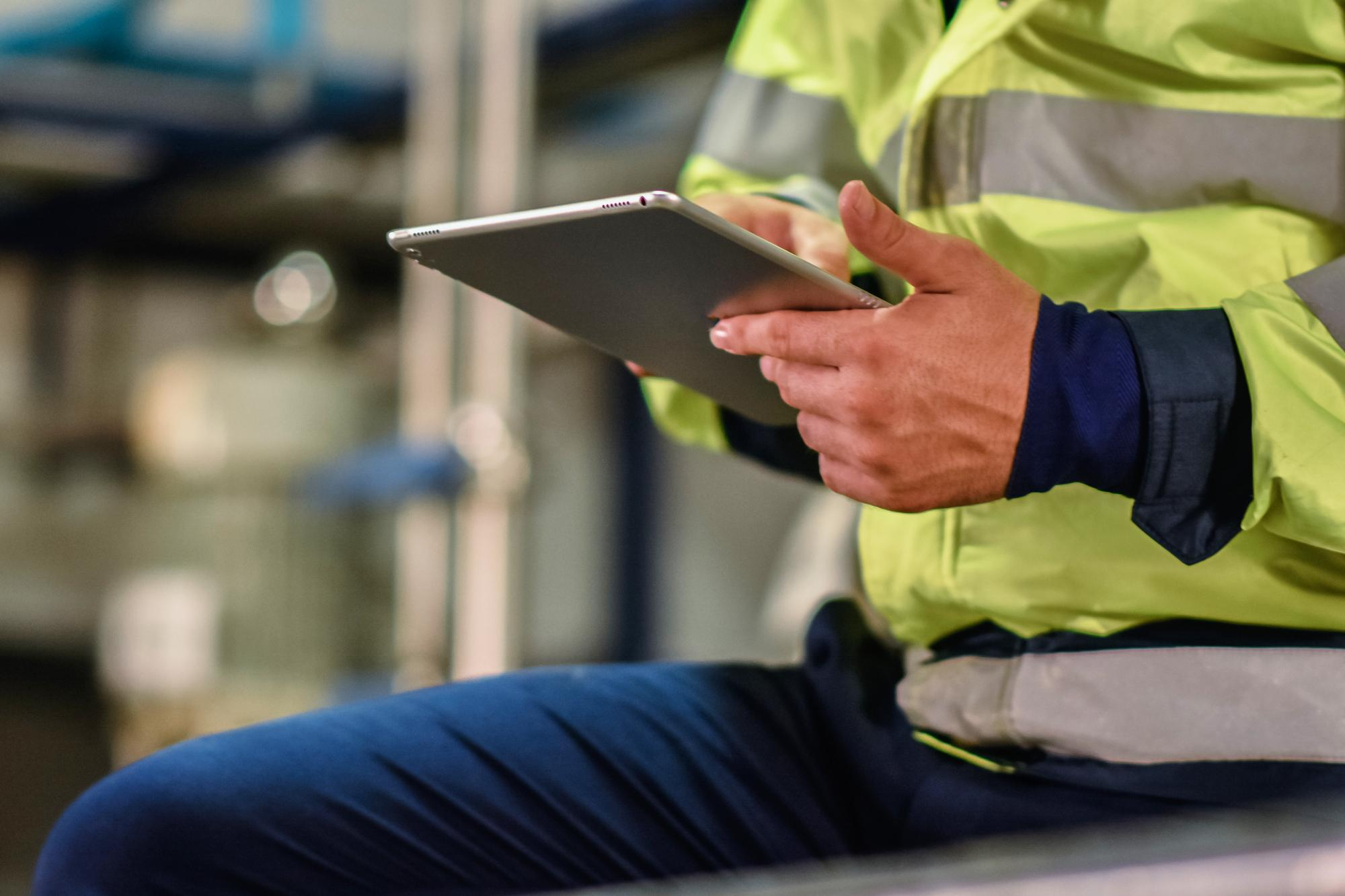 Registre tudo em tempo real e gere relatórios completos para decisões estratégicas em tempo hábil.
SUA MARCA AQUI
Controle de Manutenção
Principais funcionalidades:
Manutenção preventiva e corretiva
Absoluto controle das compras relacionadas à manutenção
Painel de manutenção e de ordens de serviços
SUA MARCA AQUI
Controle de Manutenção
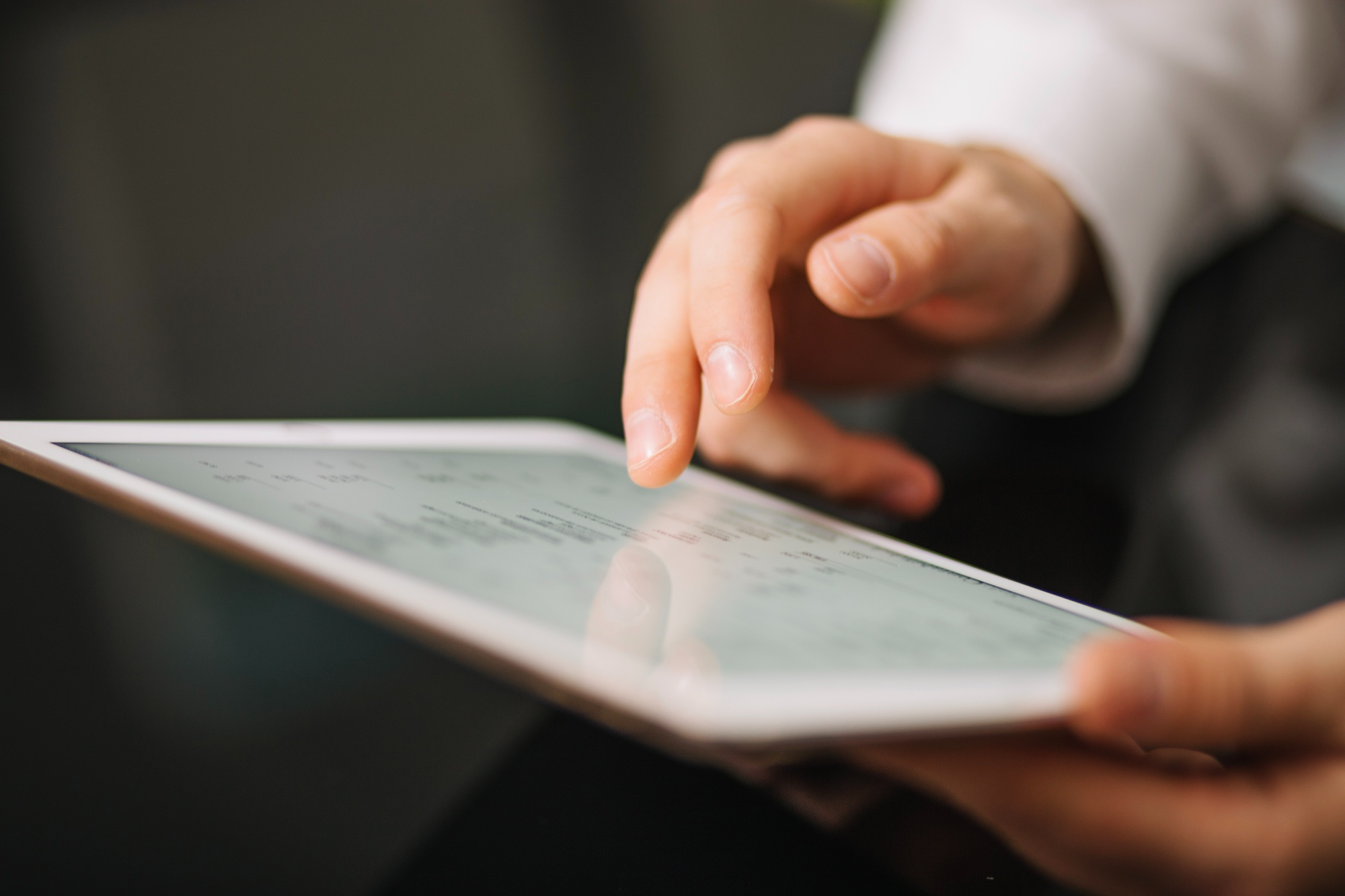 Exemplos de funcionalidades
SUA MARCA AQUI
Absoluto controle das compras relacionadas à manutenção Assinatura e pedido de compra associados
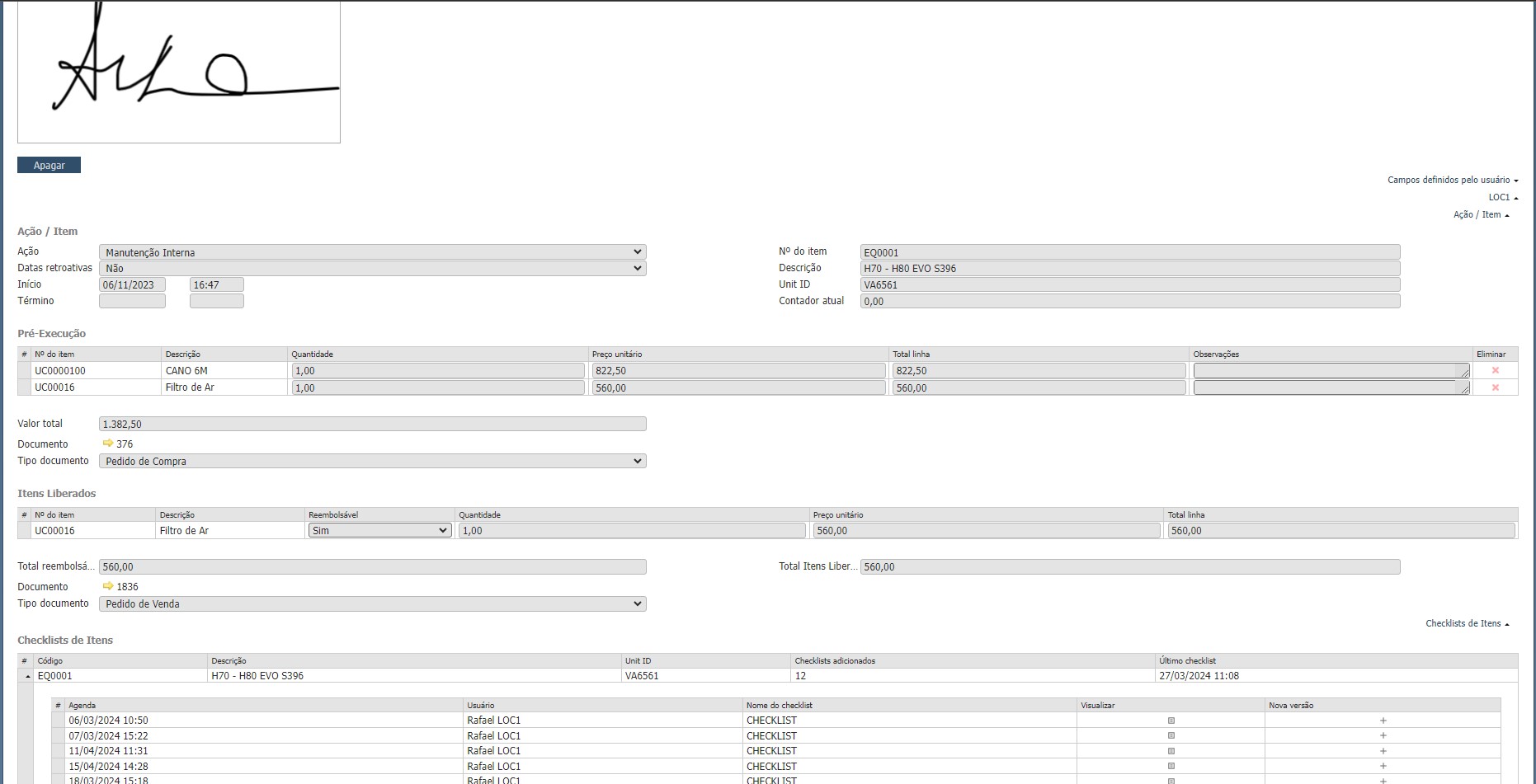 Controle de Manutenção
SUA MARCA AQUI
Absoluto controle das compras relacionadas à manutenção Chamado gerando pedido de compras com nota fiscal de entrada
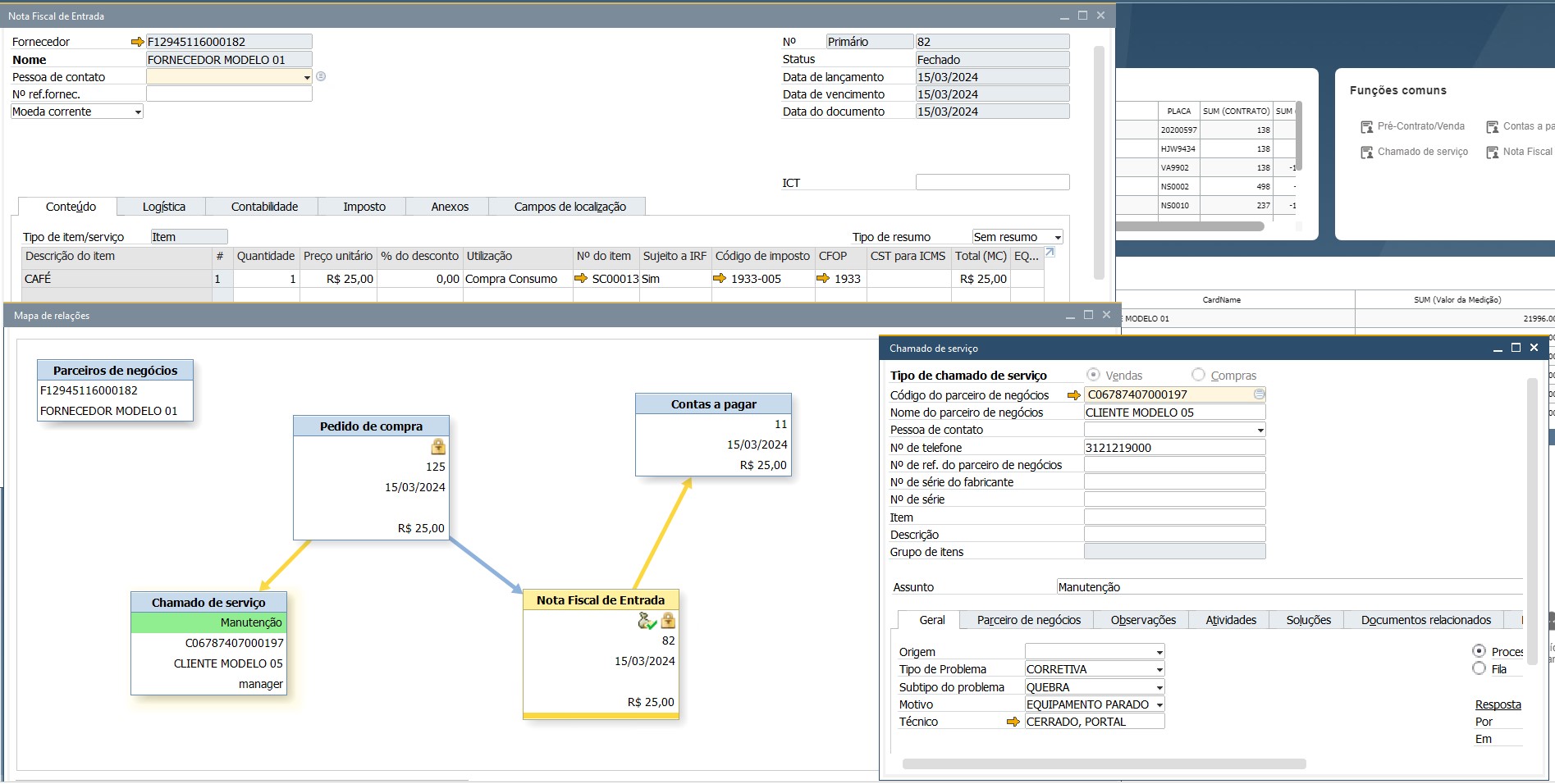 Controle de Manutenção
SUA MARCA AQUI
Ciclos de manutenção por equipamento
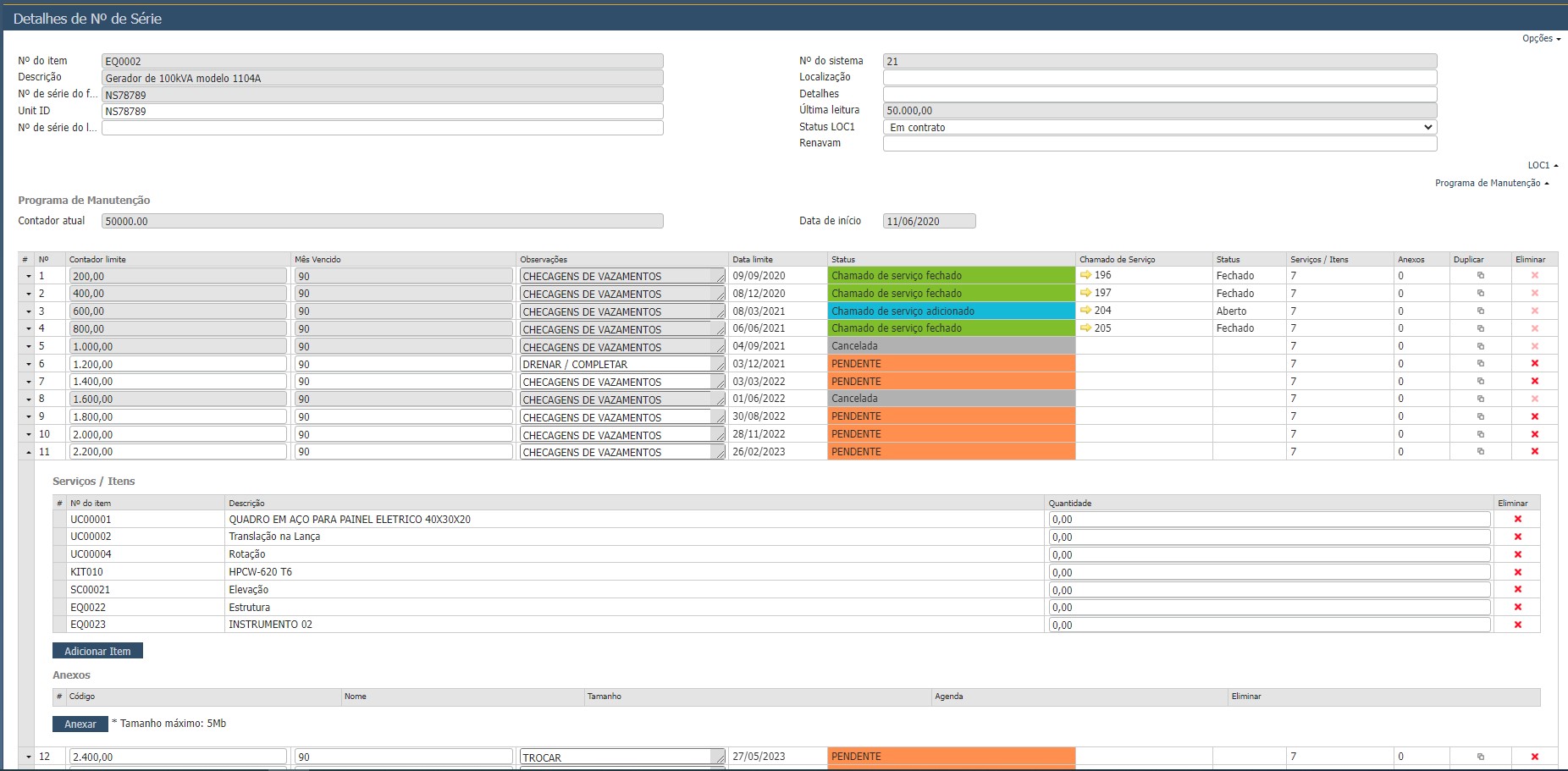 Controle de Manutenção
SUA MARCA AQUI
Painel de Chamados de Manutenção com diversos filtros
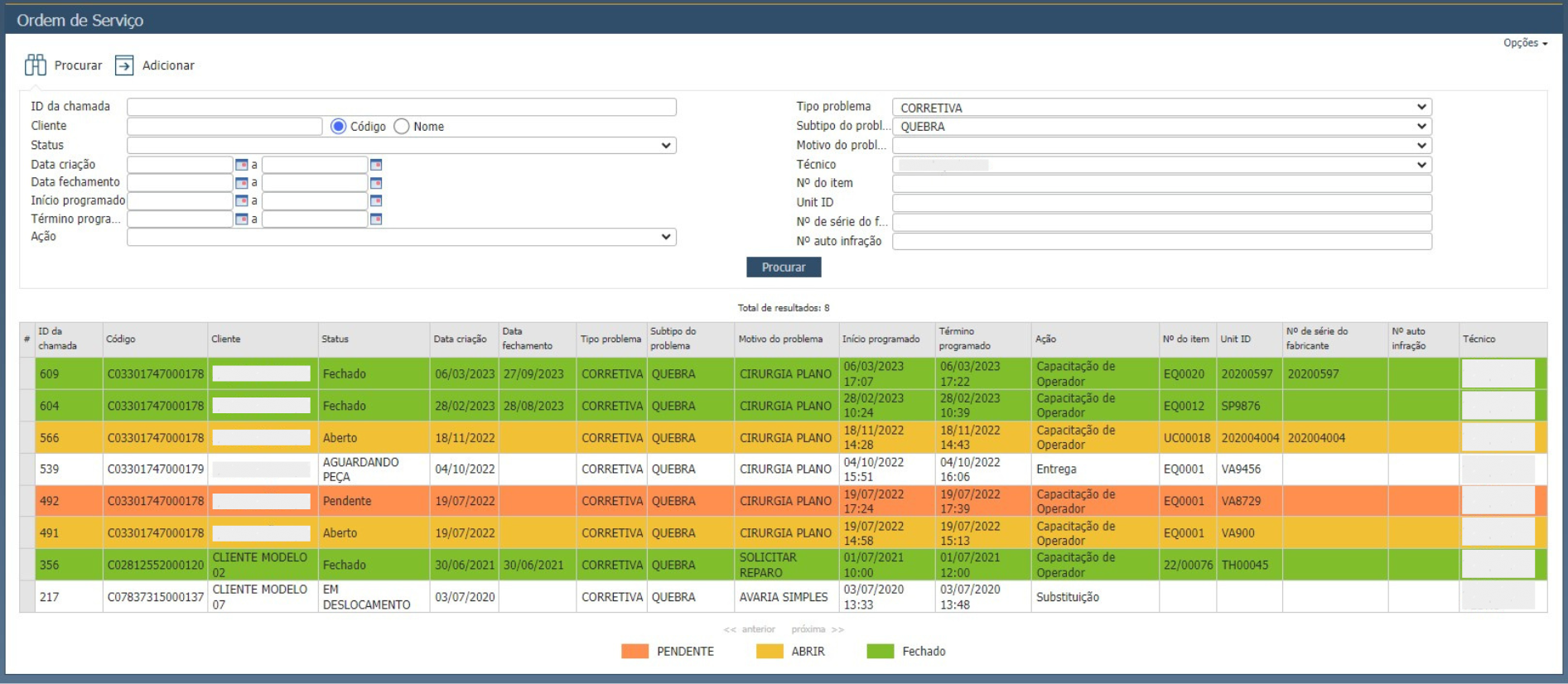 Controle de Manutenção
SUA MARCA AQUI
Painel de Manutenções Preventivas
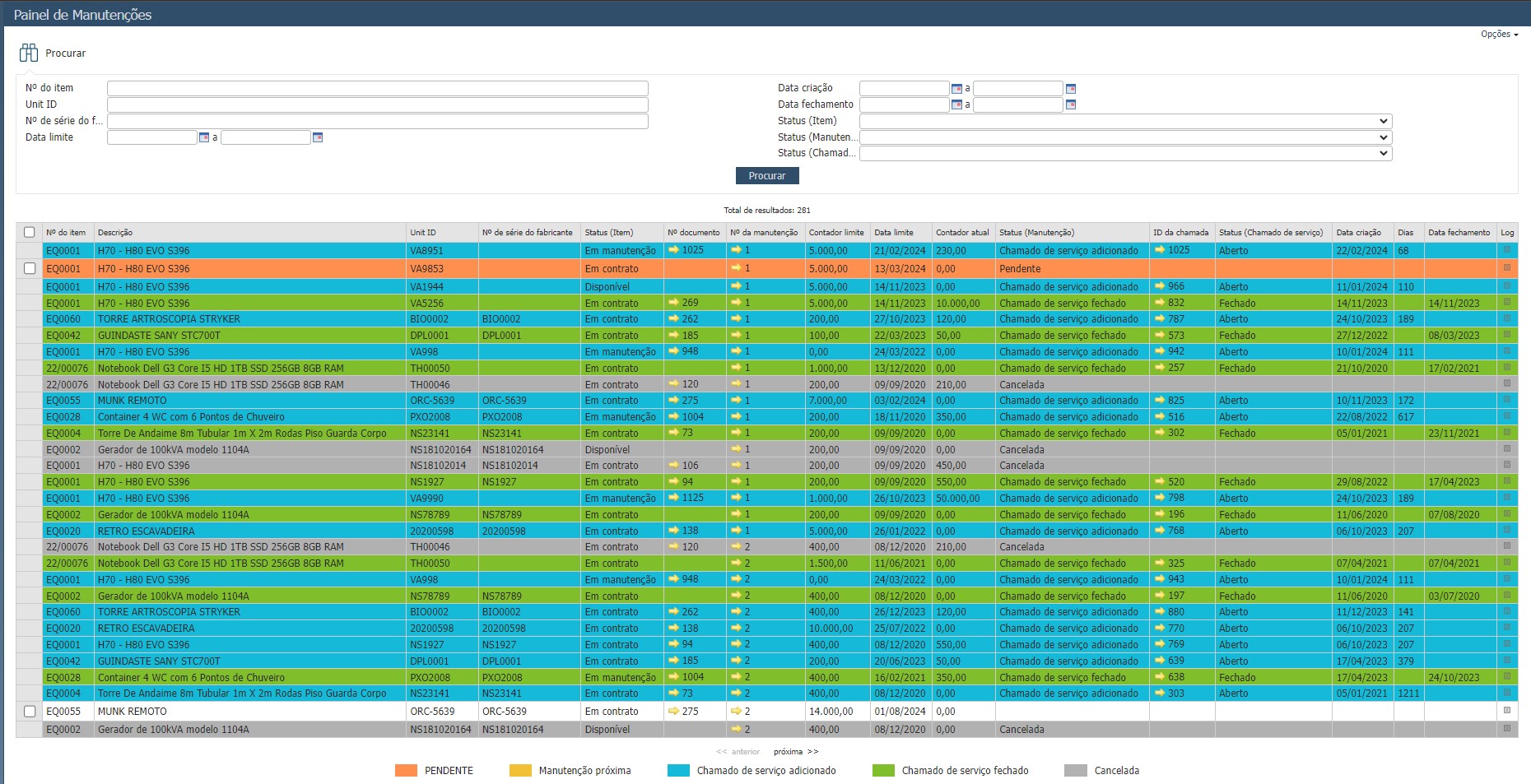 Controle de Manutenção
SUA MARCA AQUI
Painel de Chamados de Serviços Gerados e Planejados
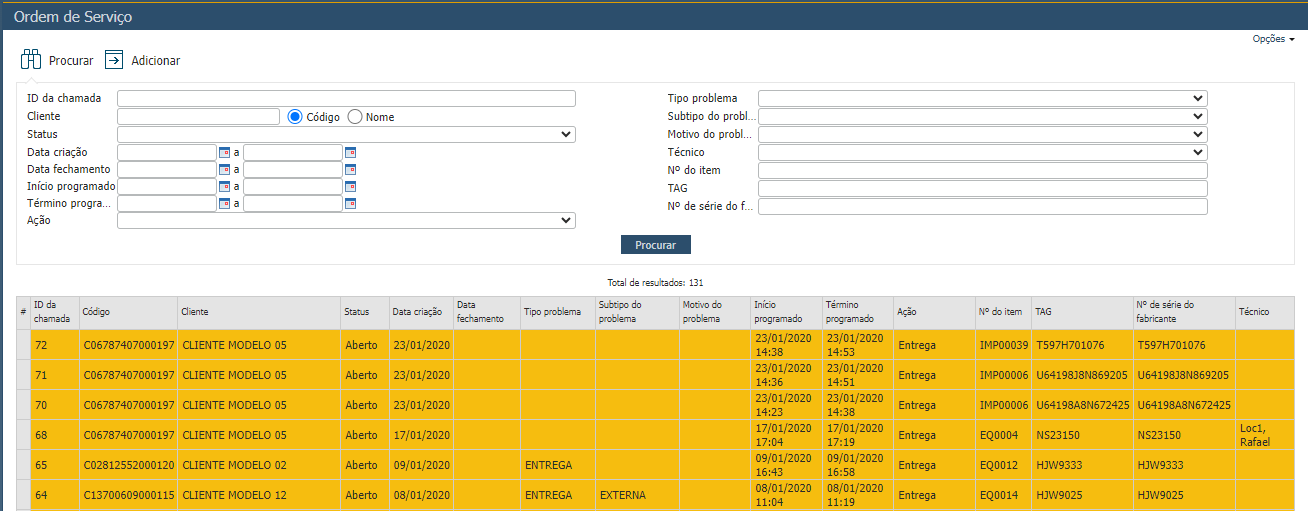 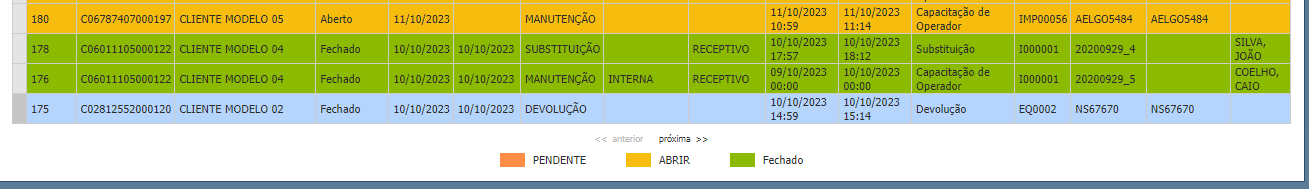 Controle de Manutenção
SUA MARCA AQUI
Documentos relacionados e confirmações por e-mail
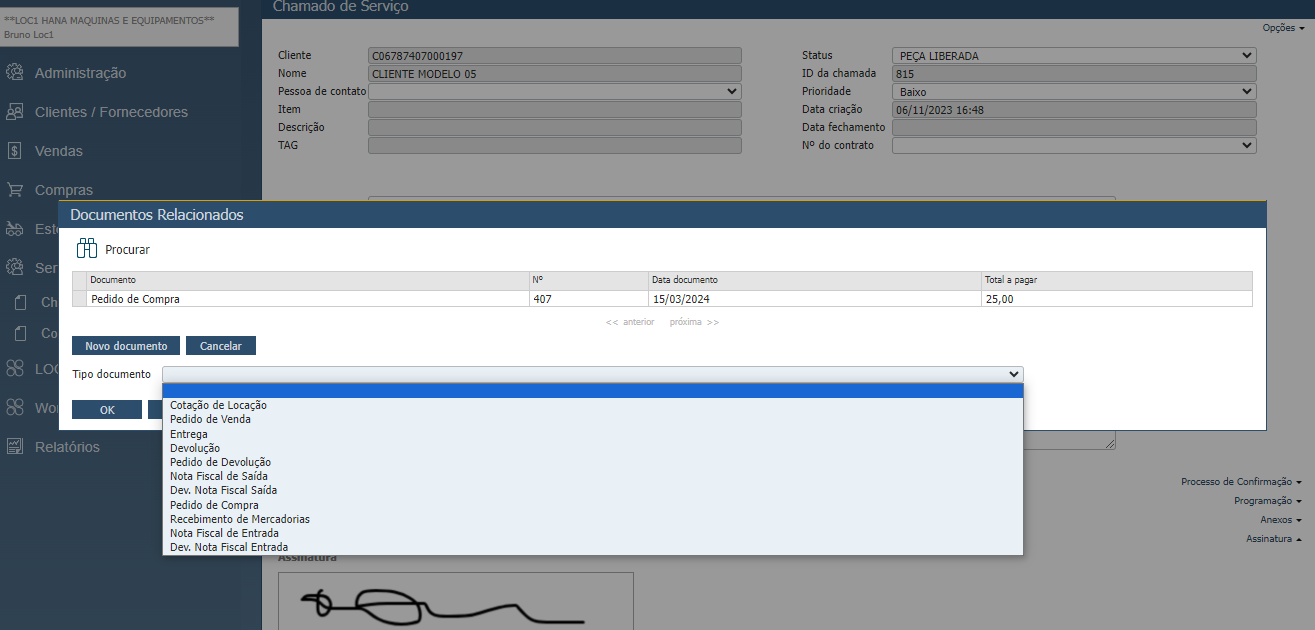 Controle de Manutenção
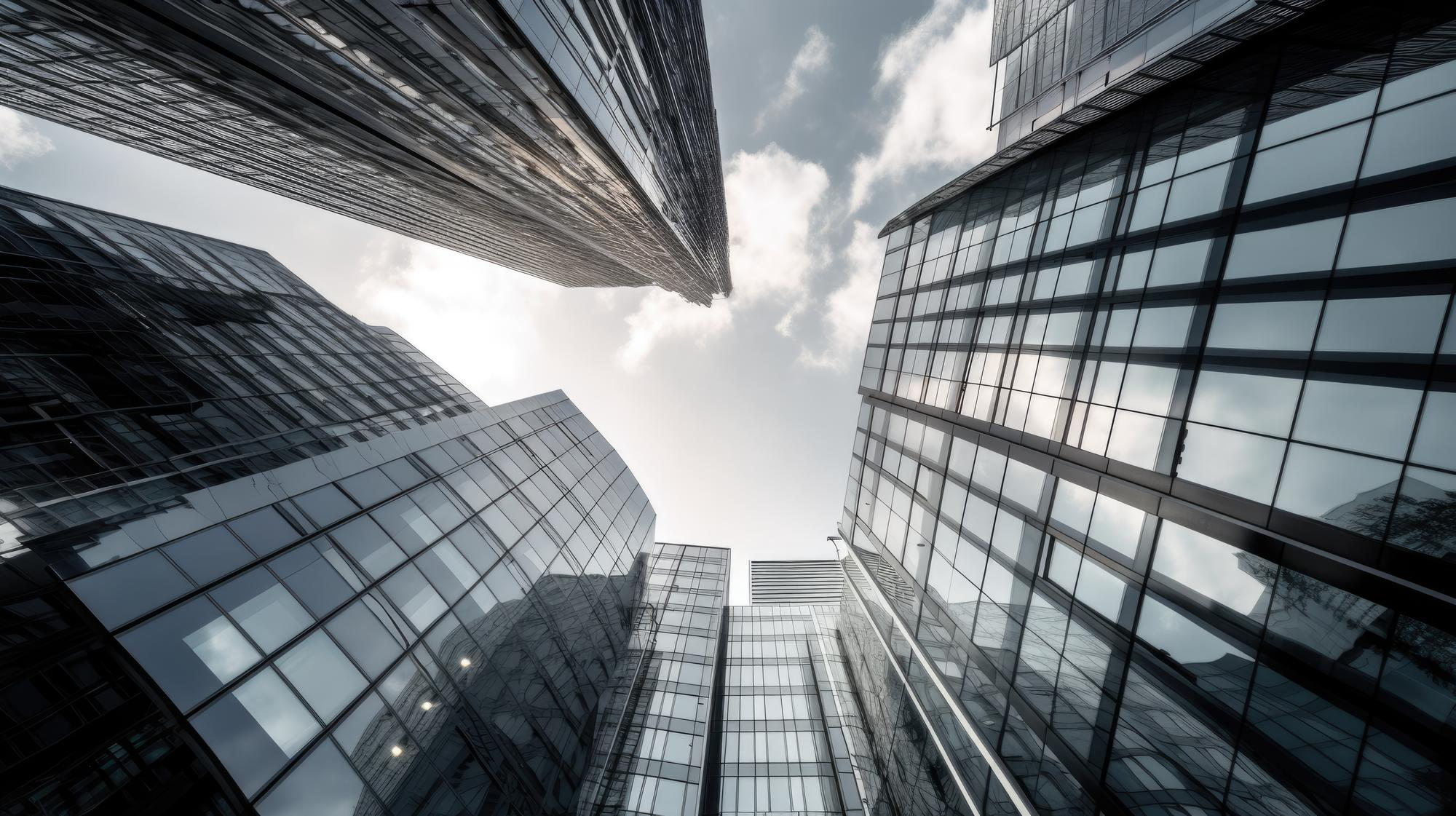 SUA MARCA AQUI
Nome: Contato 01
E-mail: contato01@contato.com.br

Nome: Contato 02
E-mail: contato02@contato.com.br

Nome: Contato 03
E-mail: contato03@contato.com.br

Site: www.exemplo.com.br